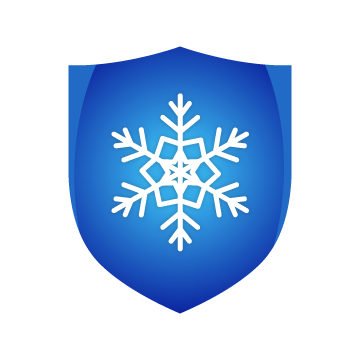 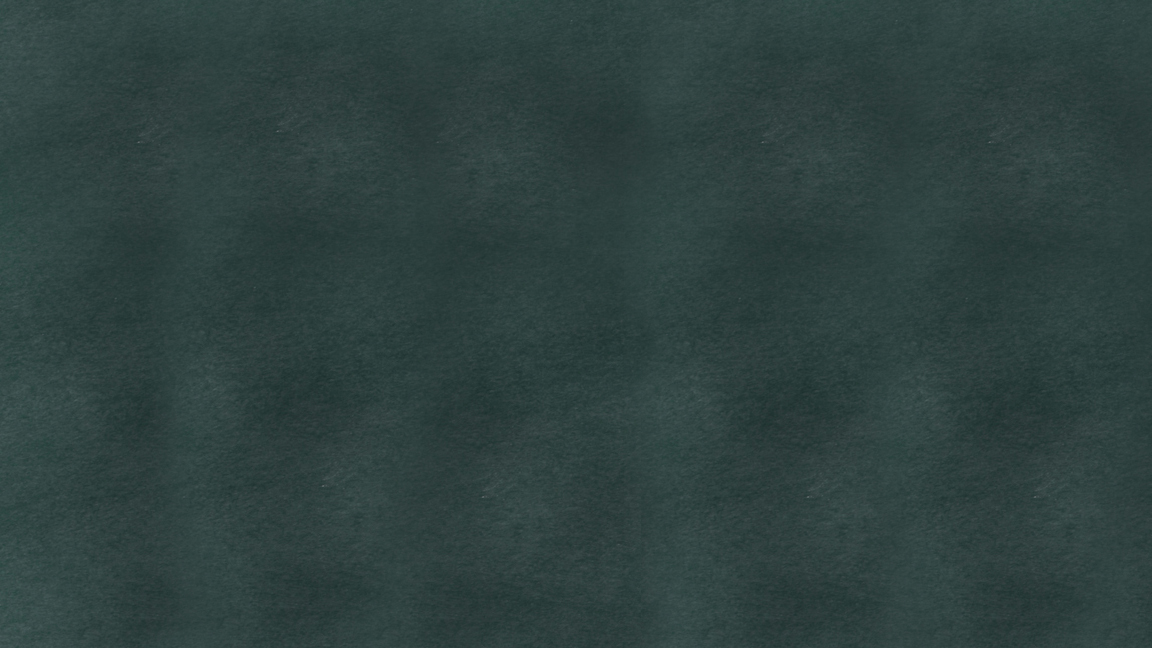 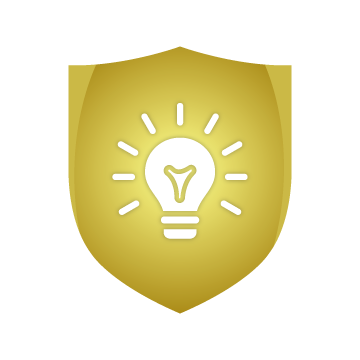 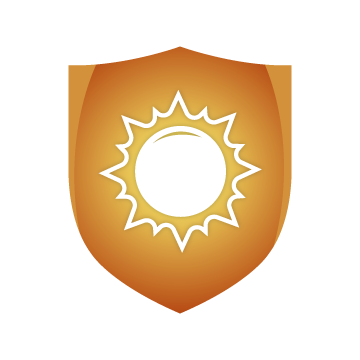 As research is being becoming available, findings reinforce what much of the forest community already knows —
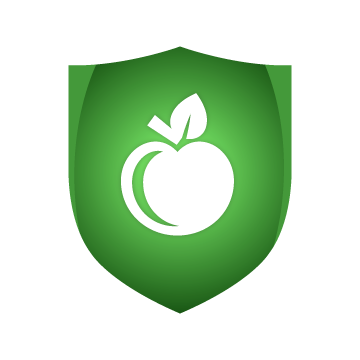 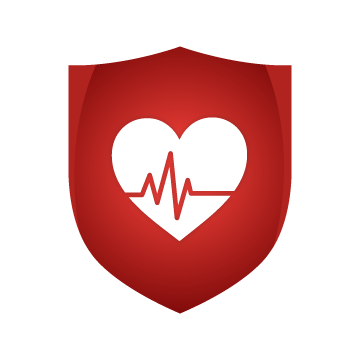 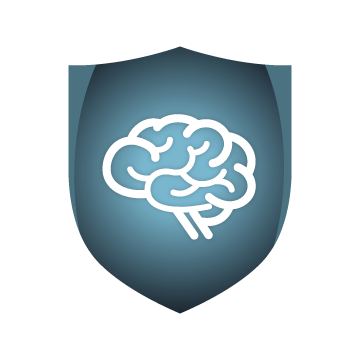 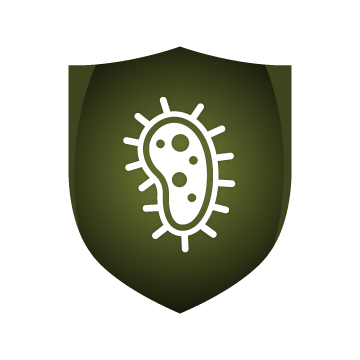 trees have a positive impact
on human health
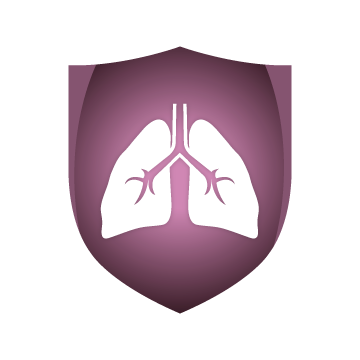 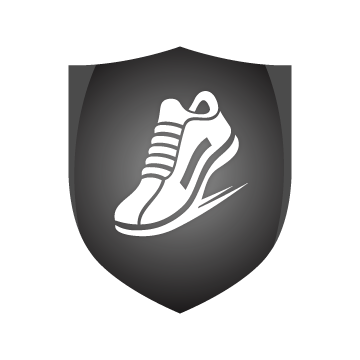 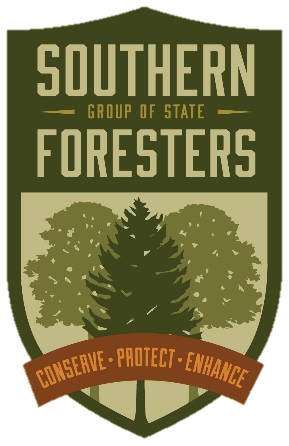 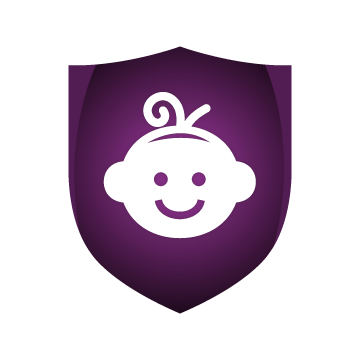 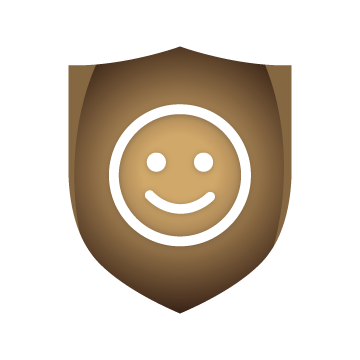 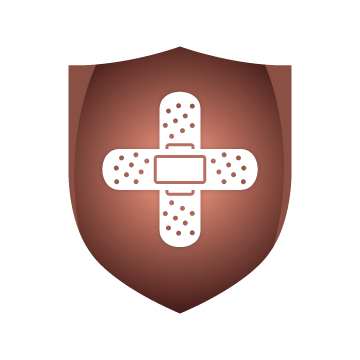 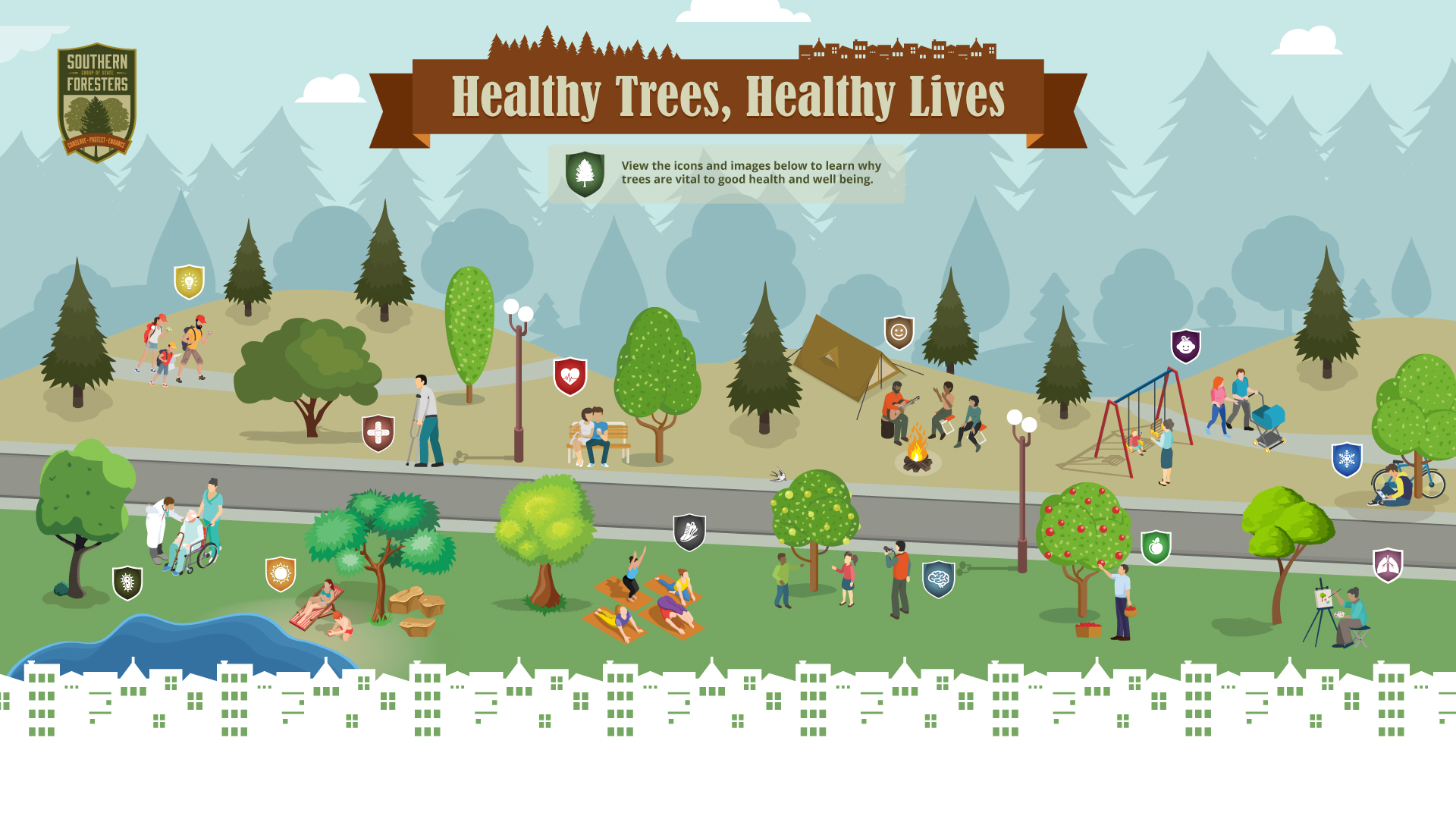 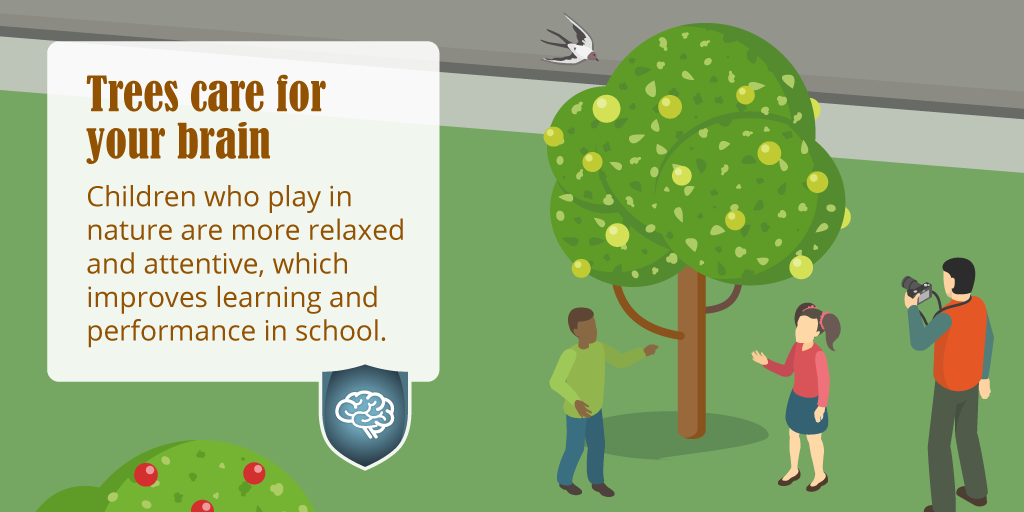 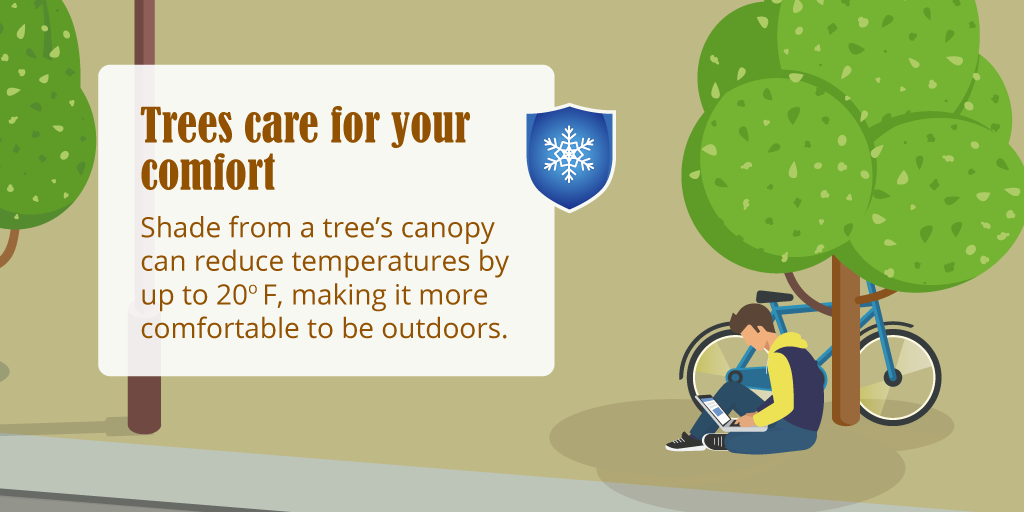 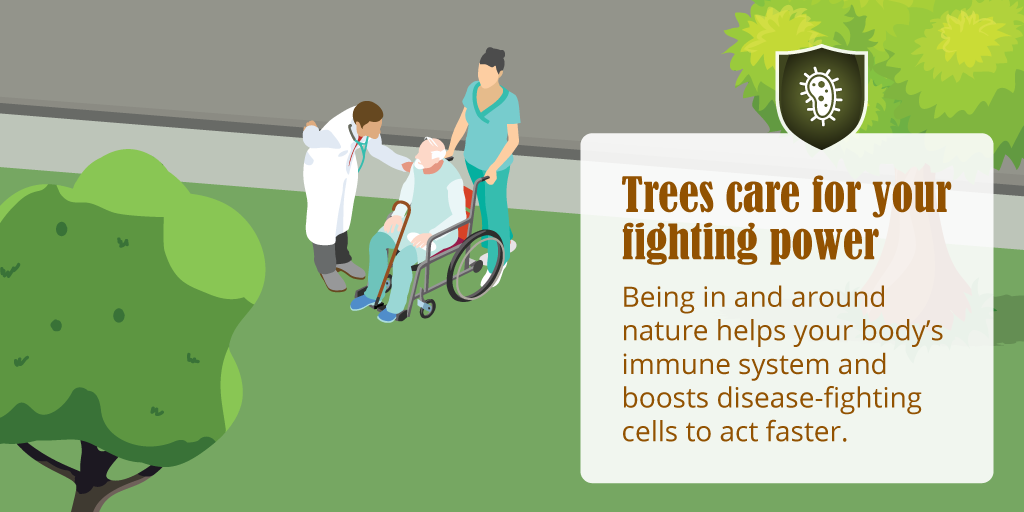 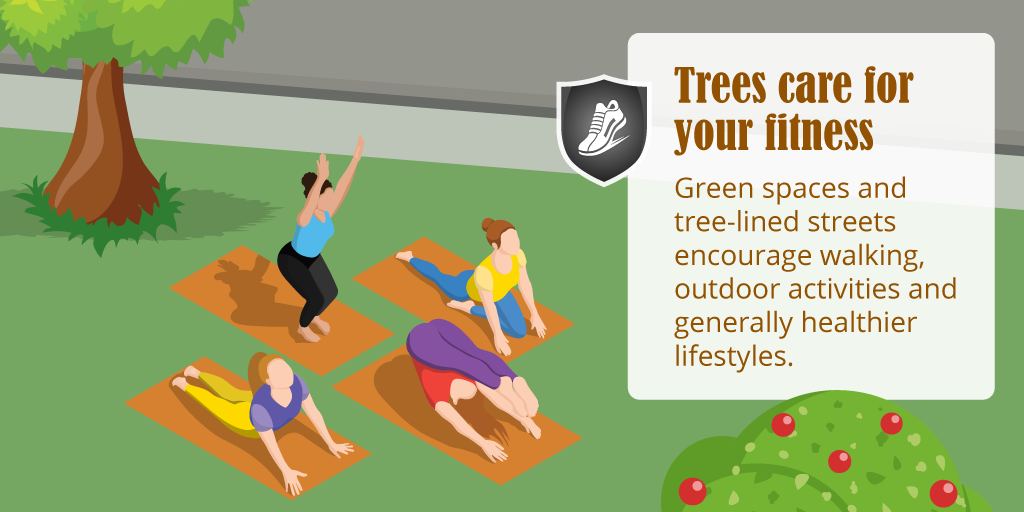 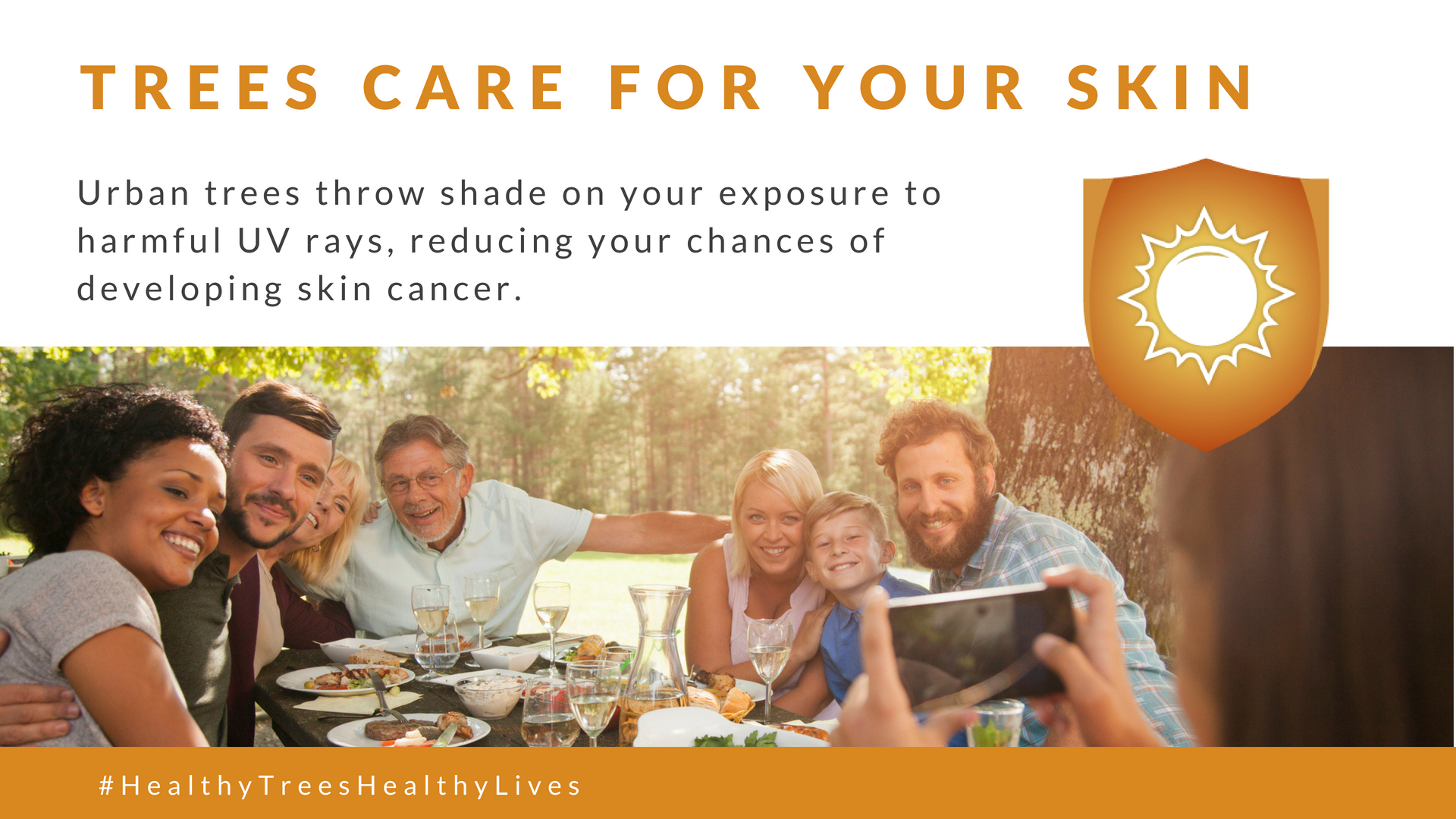 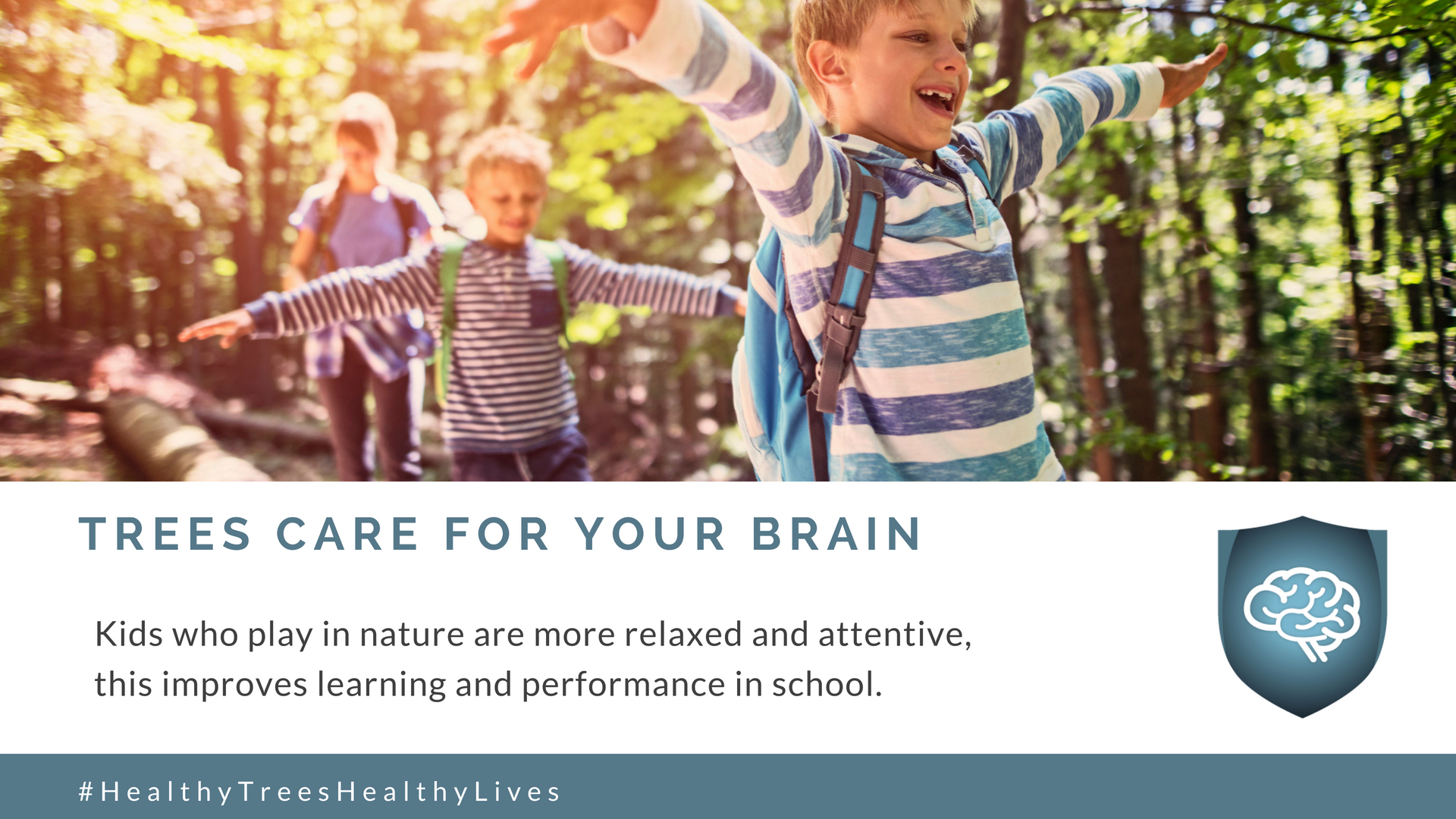 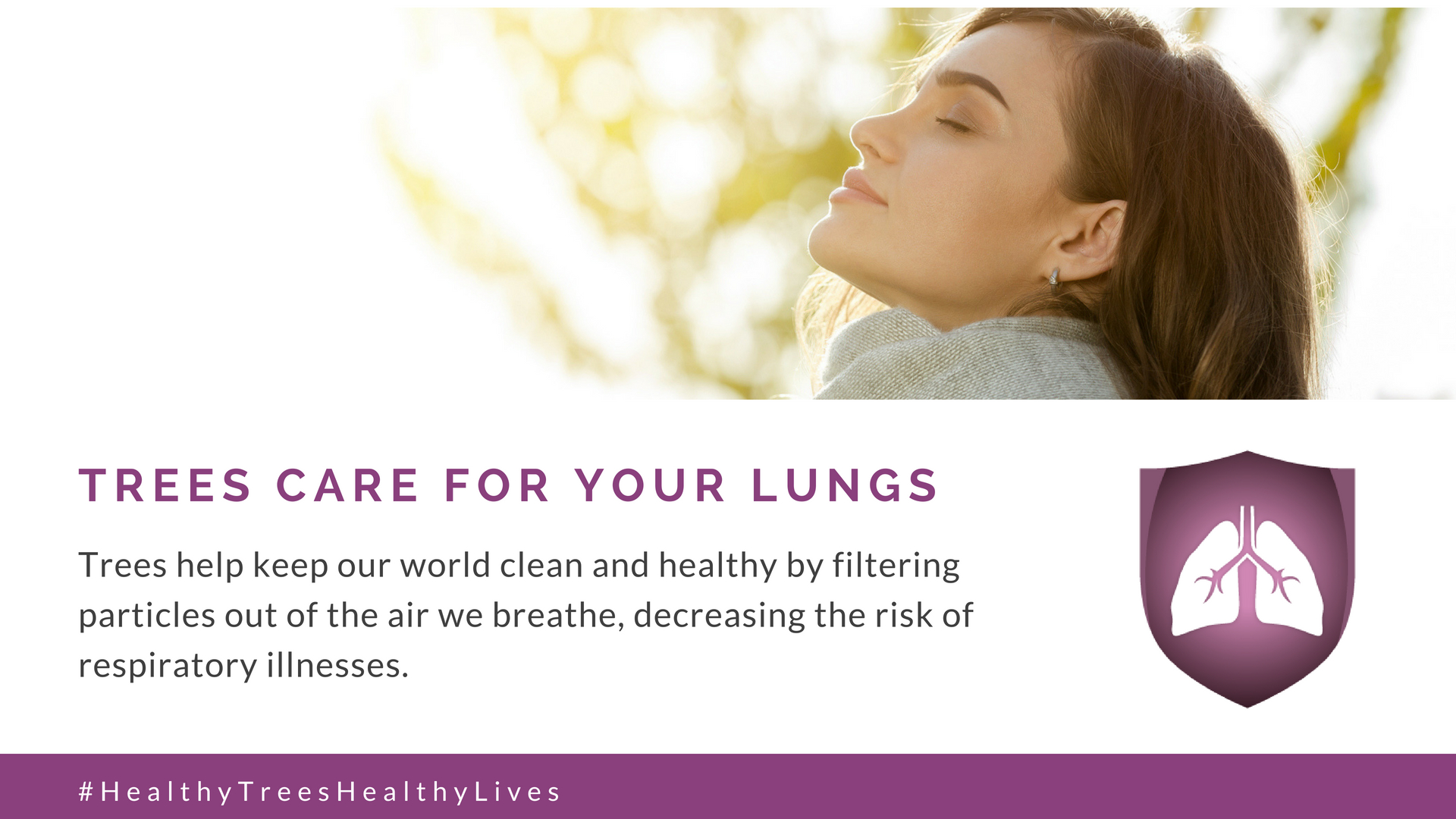 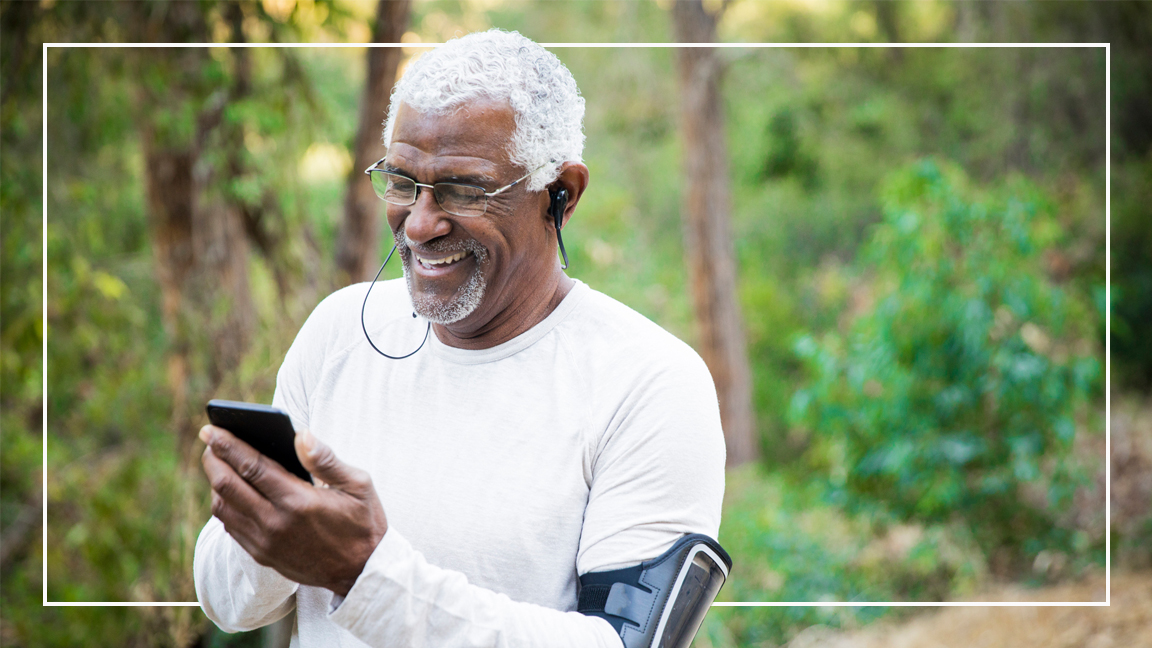 Green spaces and tree-lined streets encourage walking, outdoor activities and generally healthier lifestyles.
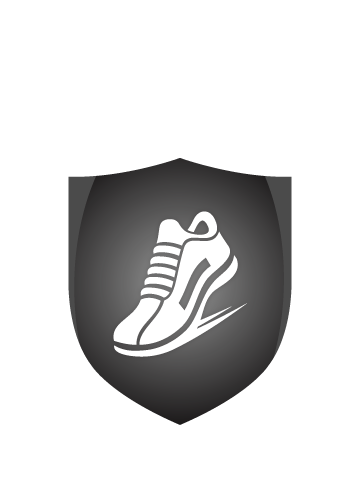 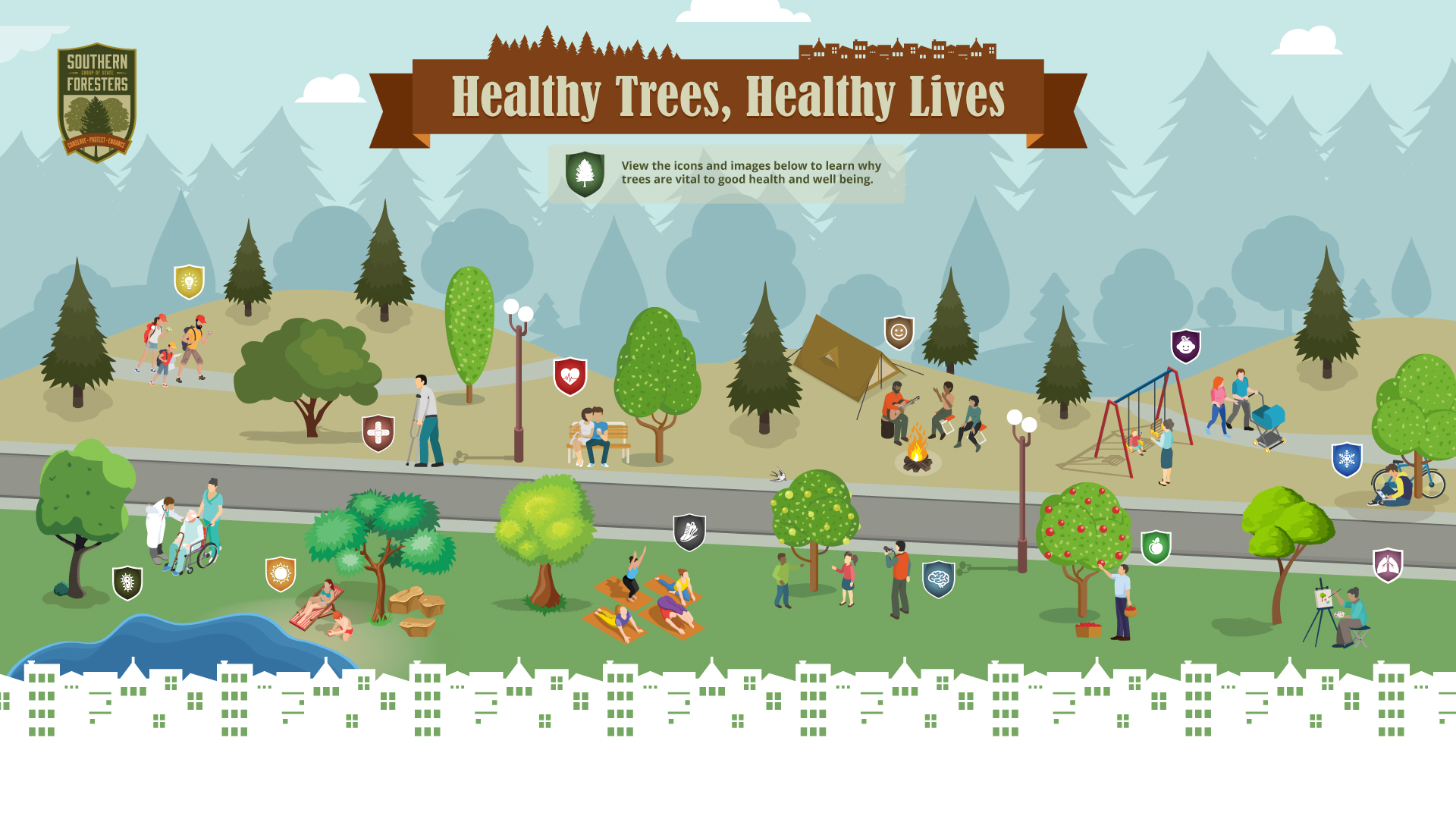 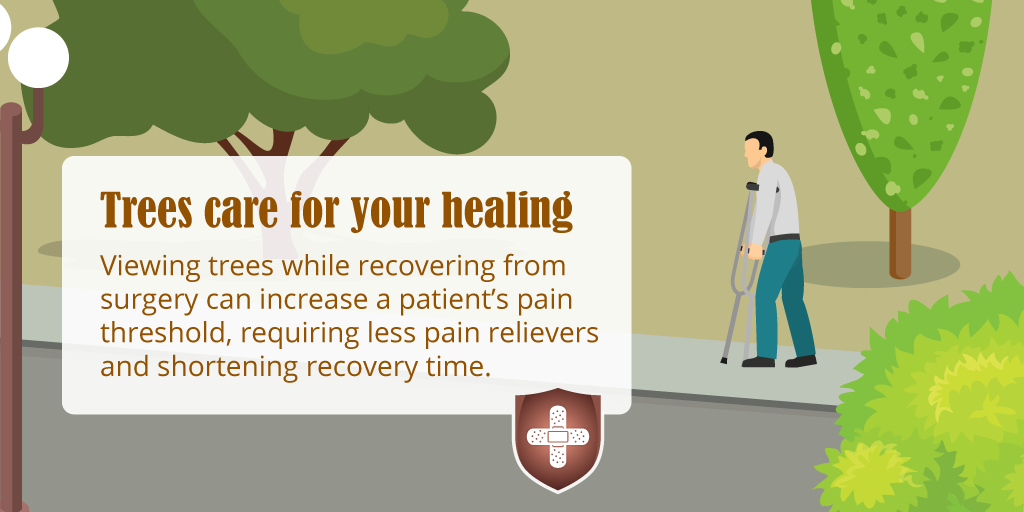 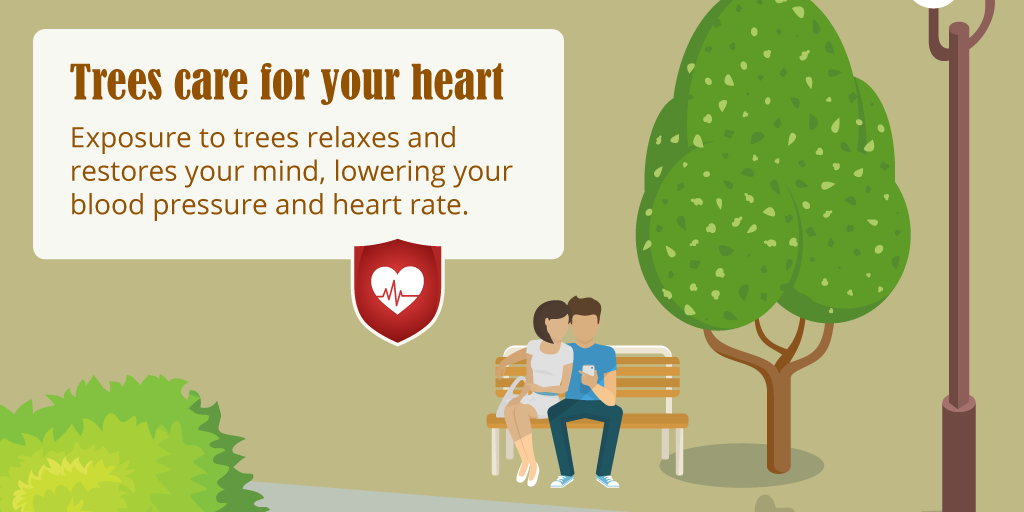 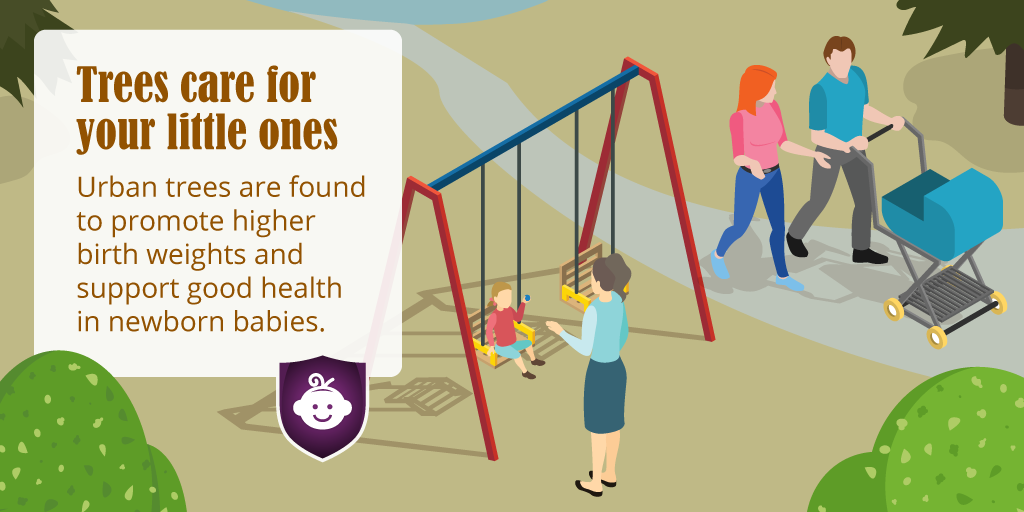 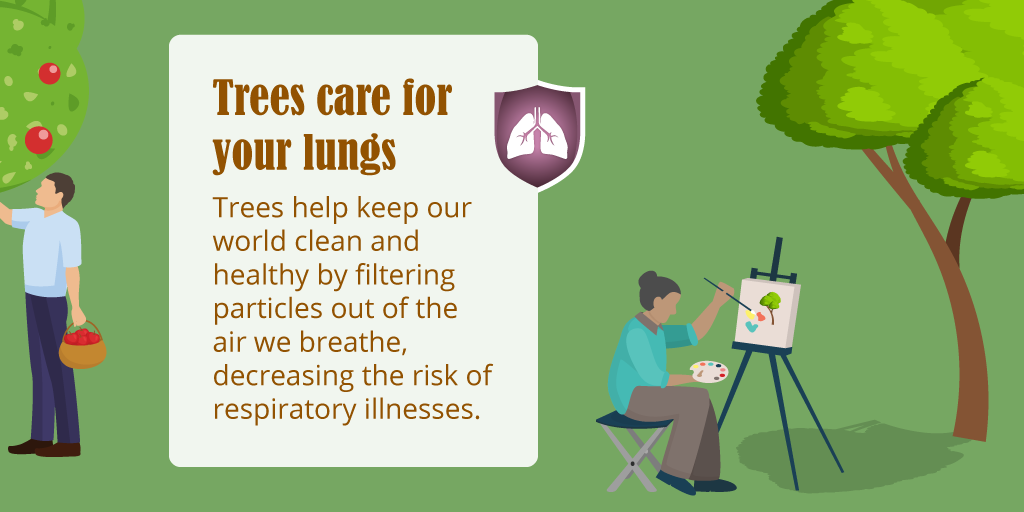 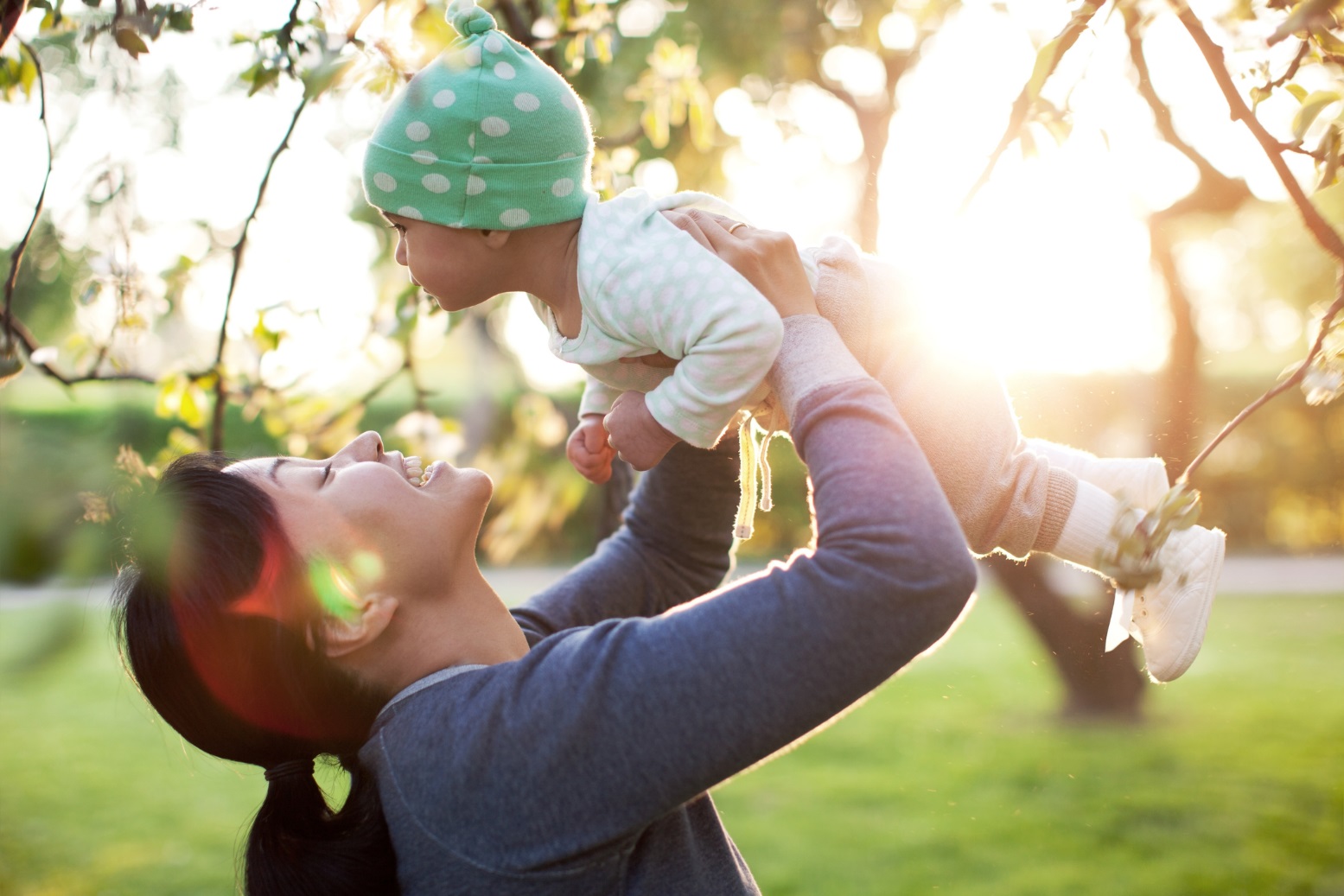 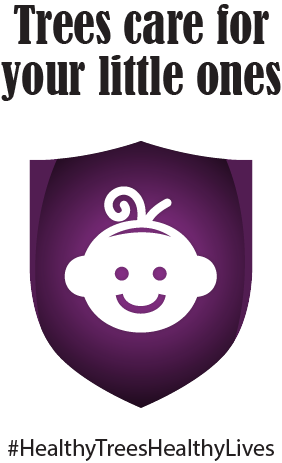 Urban trees promote higher birth weights and support good health in newborn babies
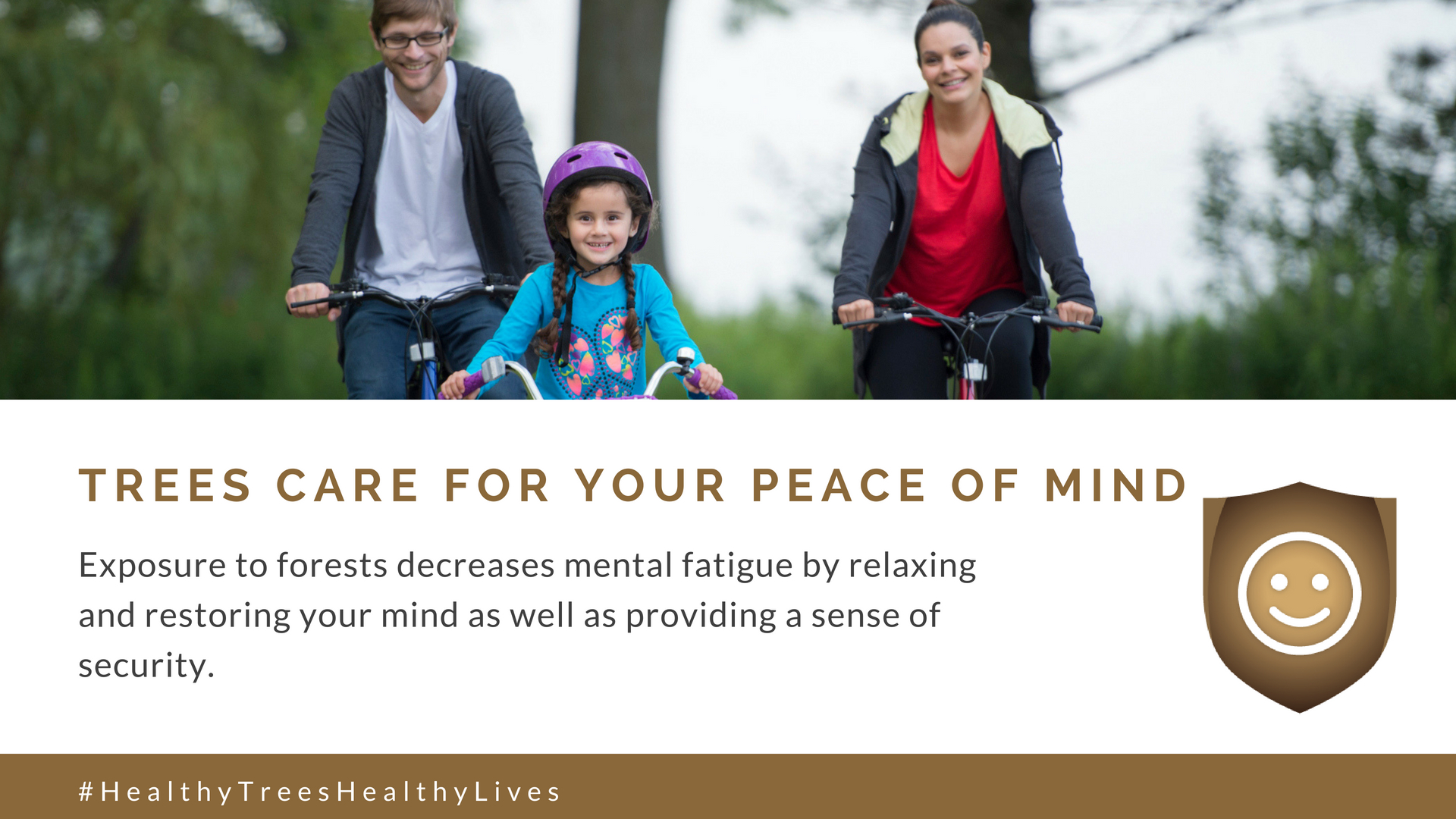 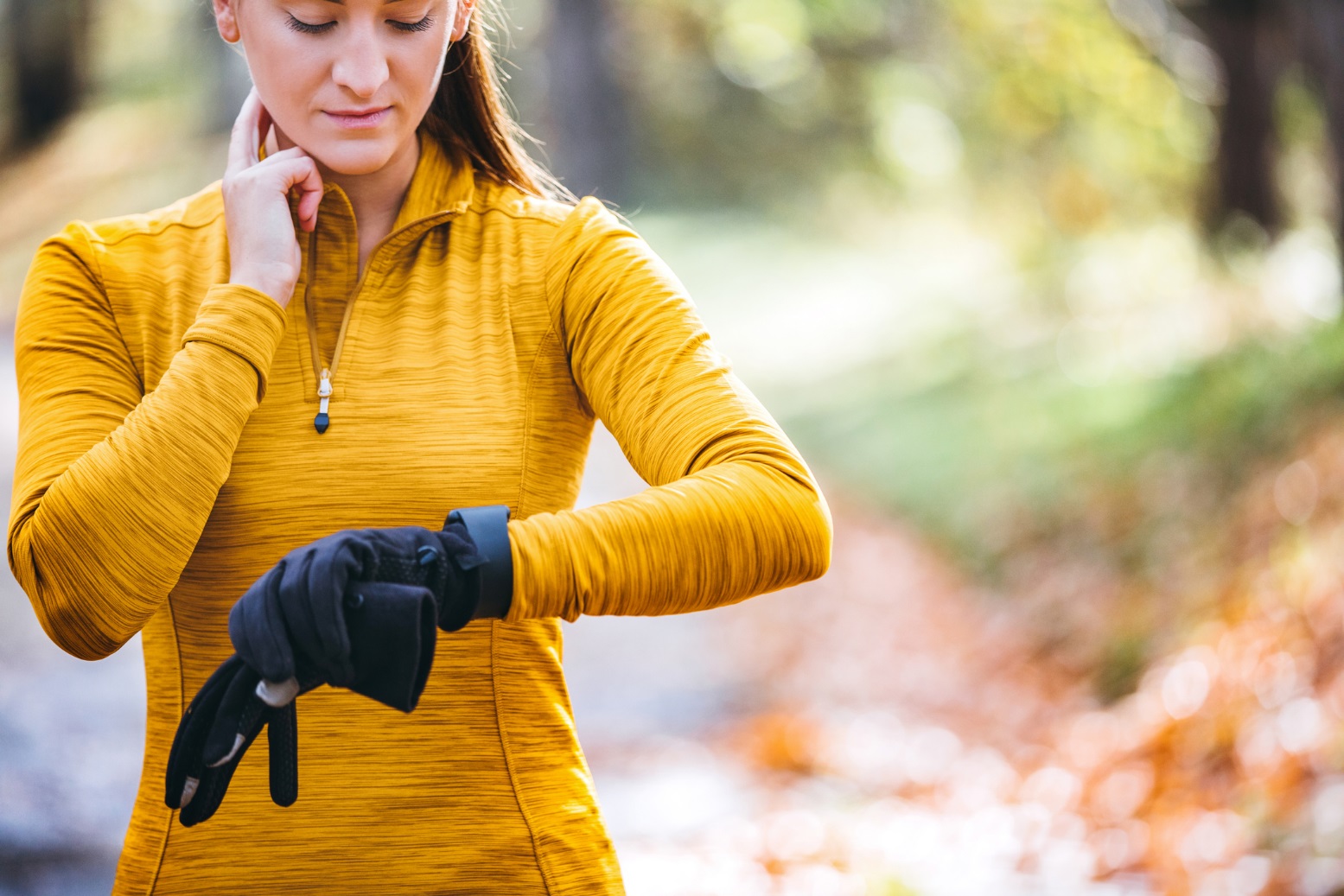 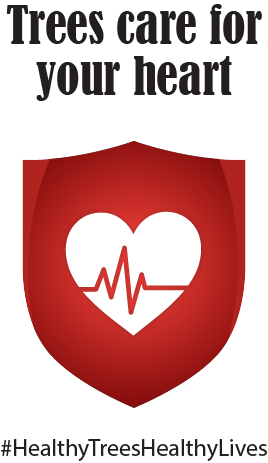 Exposure to trees relaxes and restores your mind, lowering your blood pressure and heart rate.
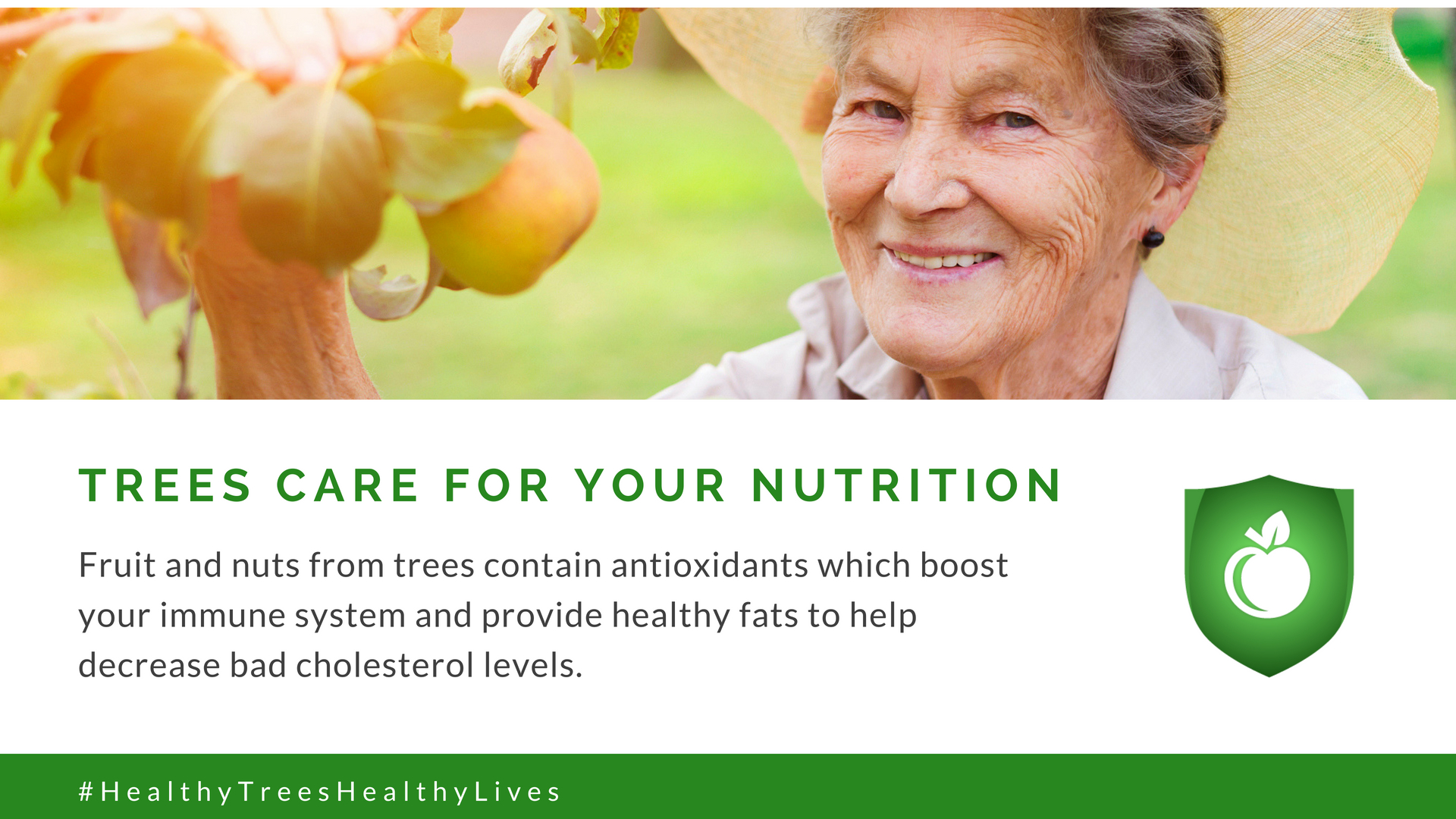 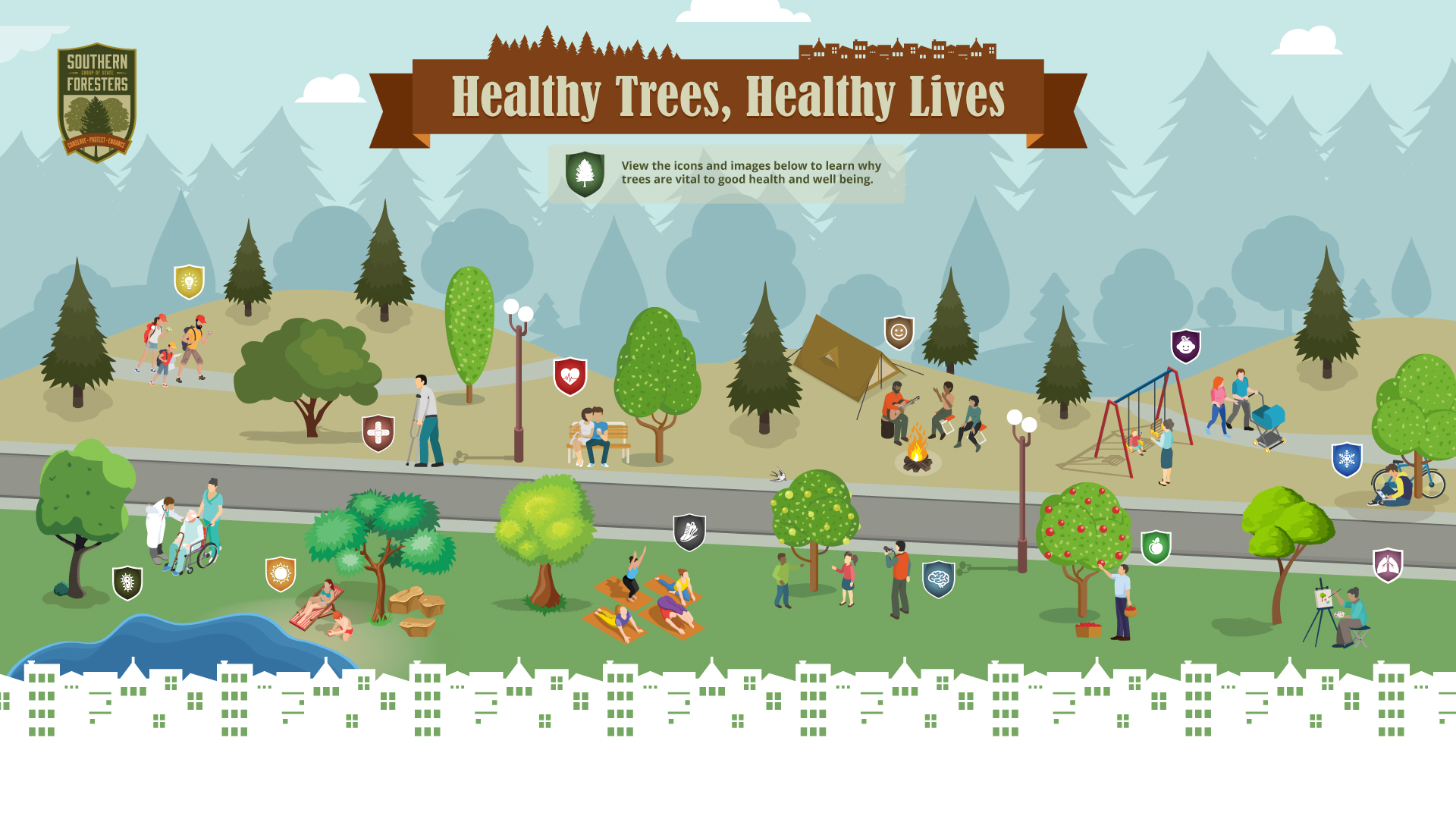 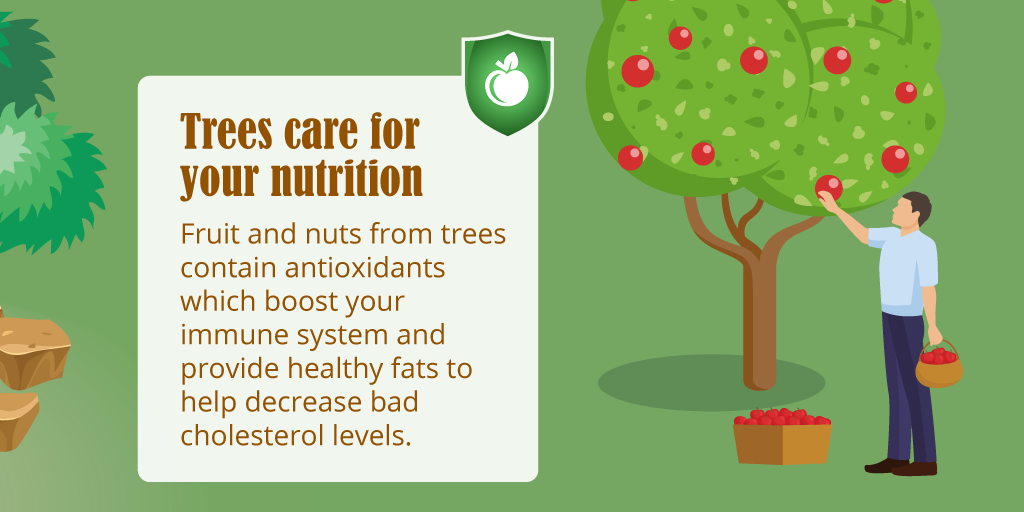 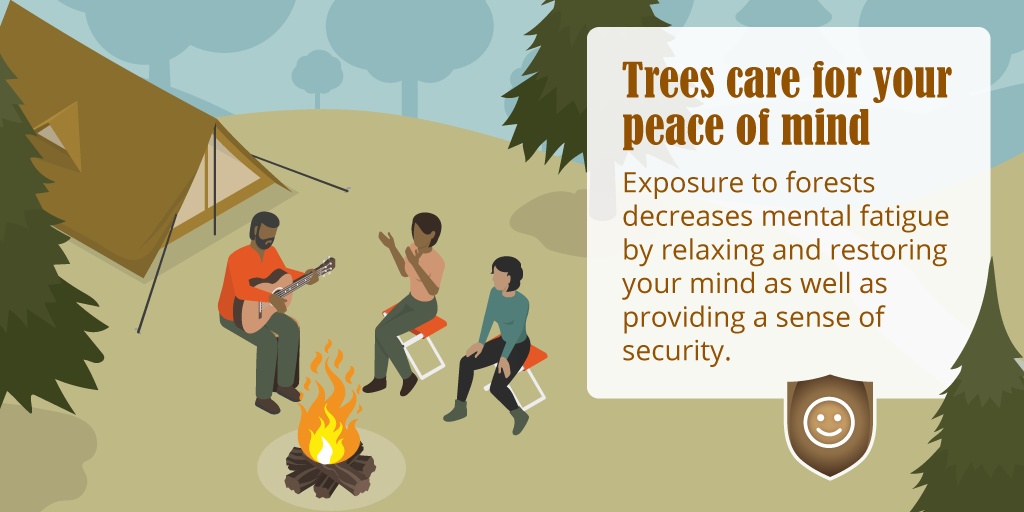 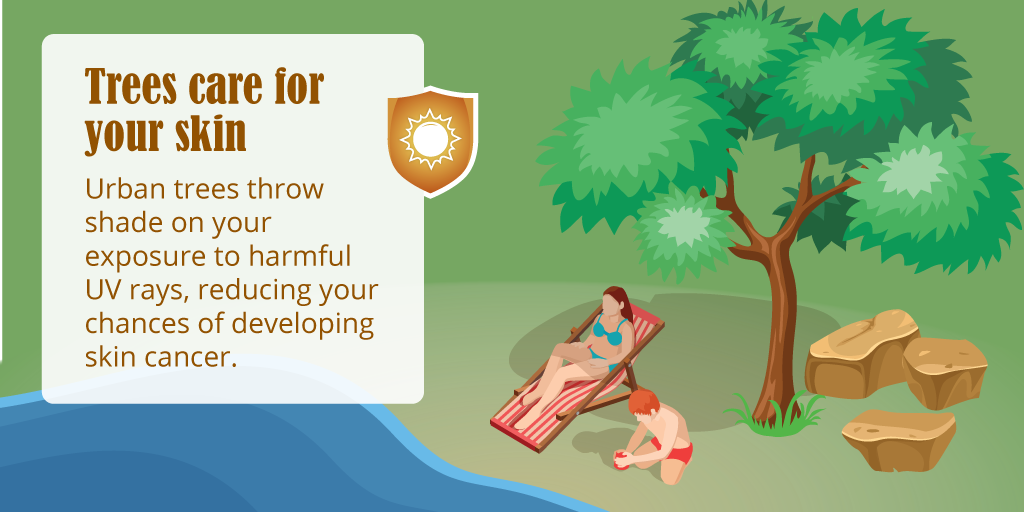 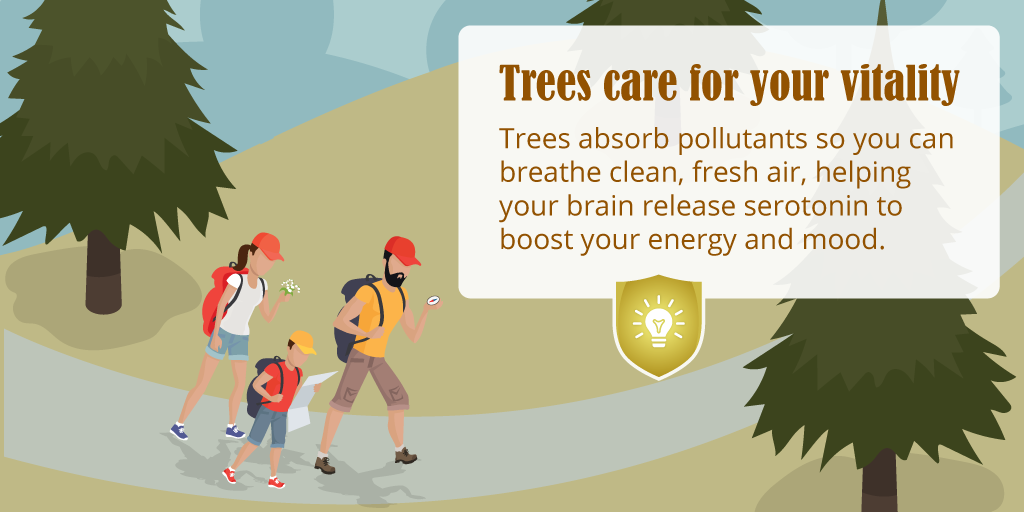 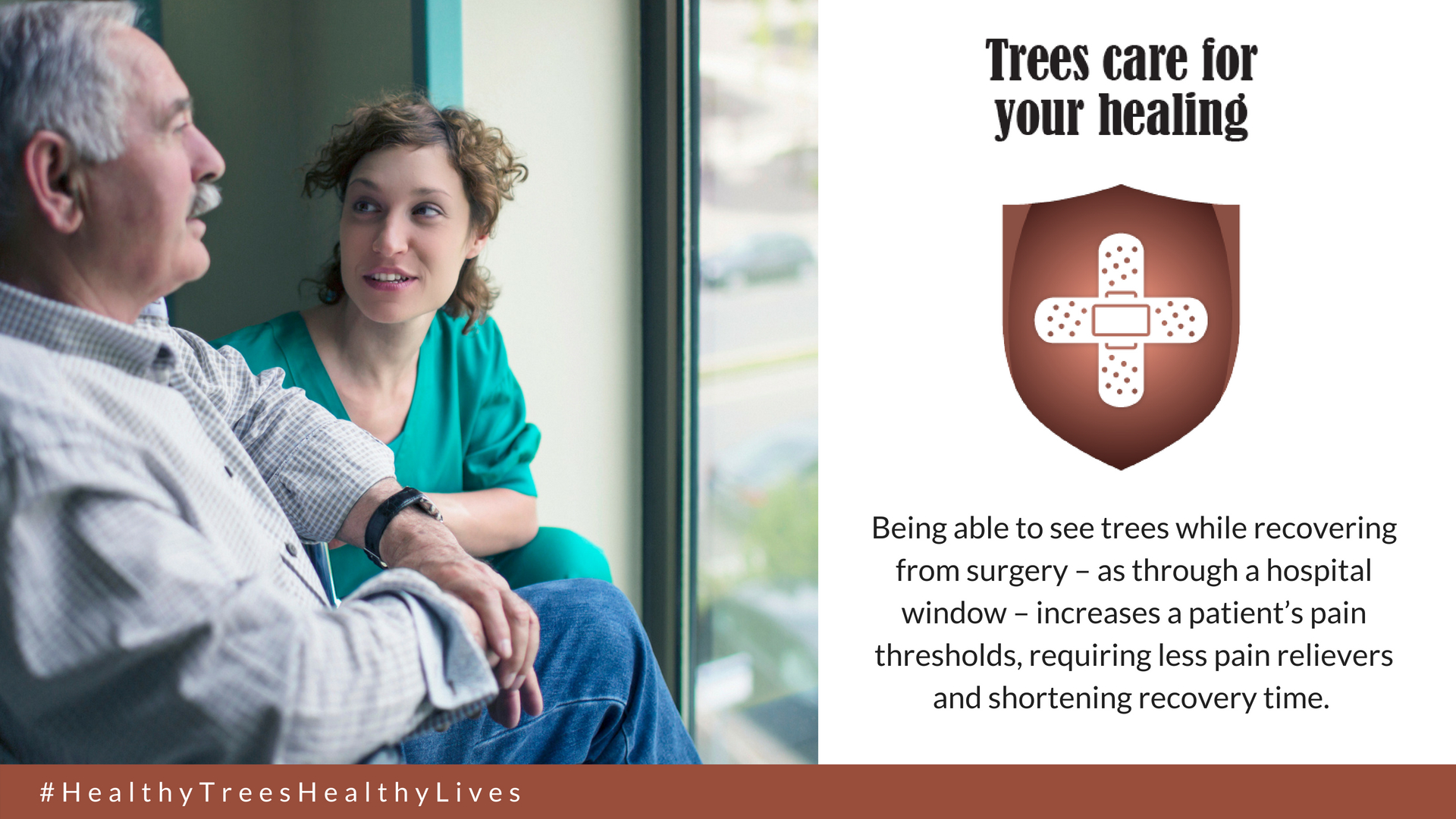 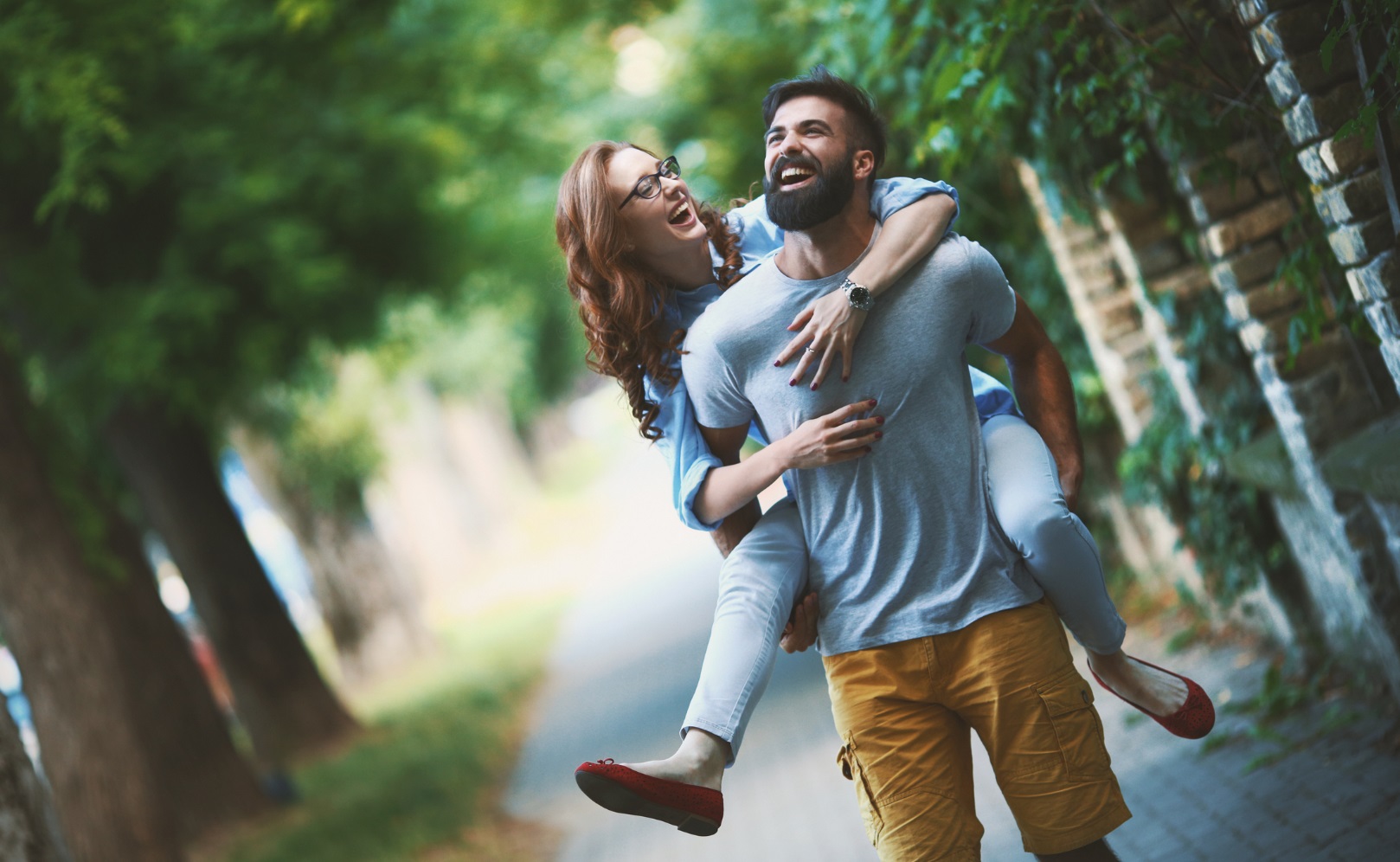 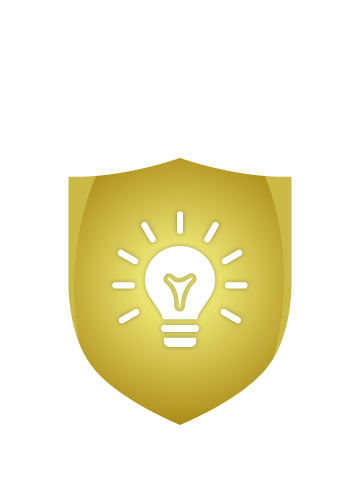 Trees absorb pollutants so you can breathe clean, fresh air, helping your brain release serotonin to boost your energy and mood.
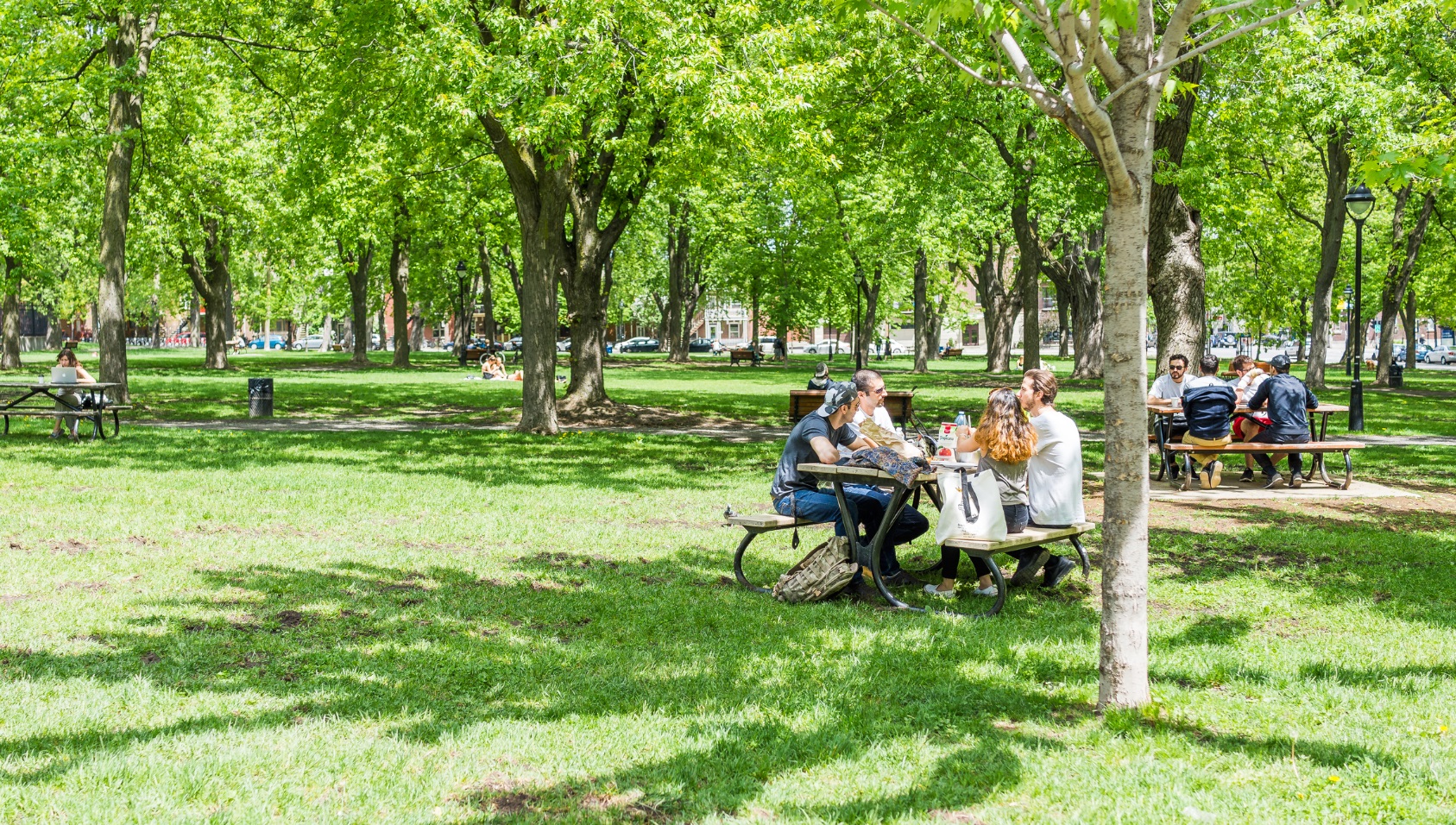 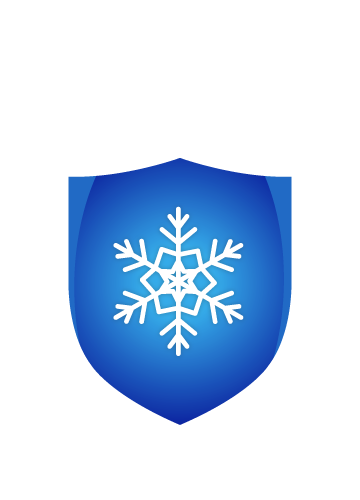 Shade from a tree’s canopy can reduce temperatures by up to 20o F, making it safer and more comfortable to be outdoors.
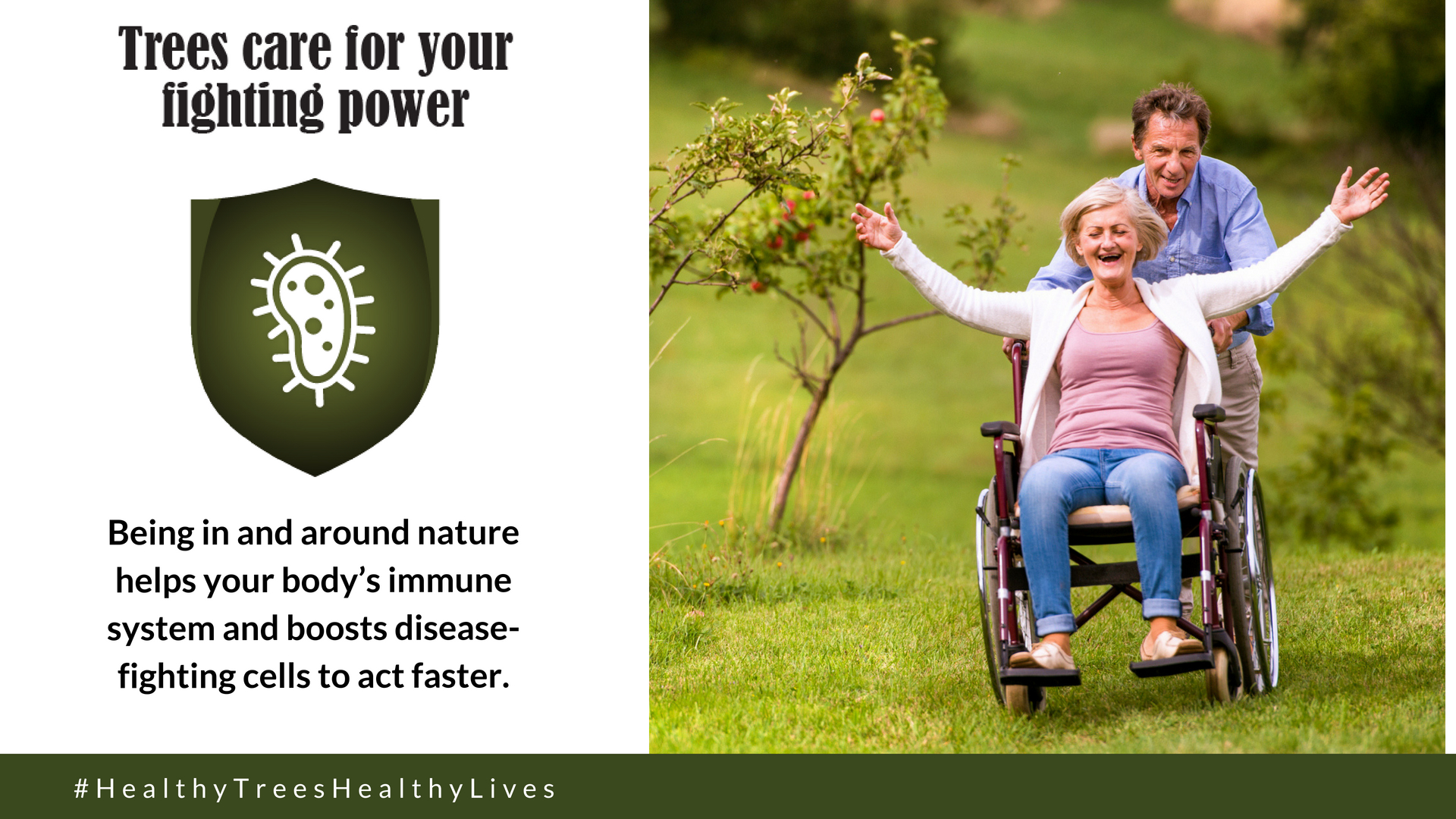 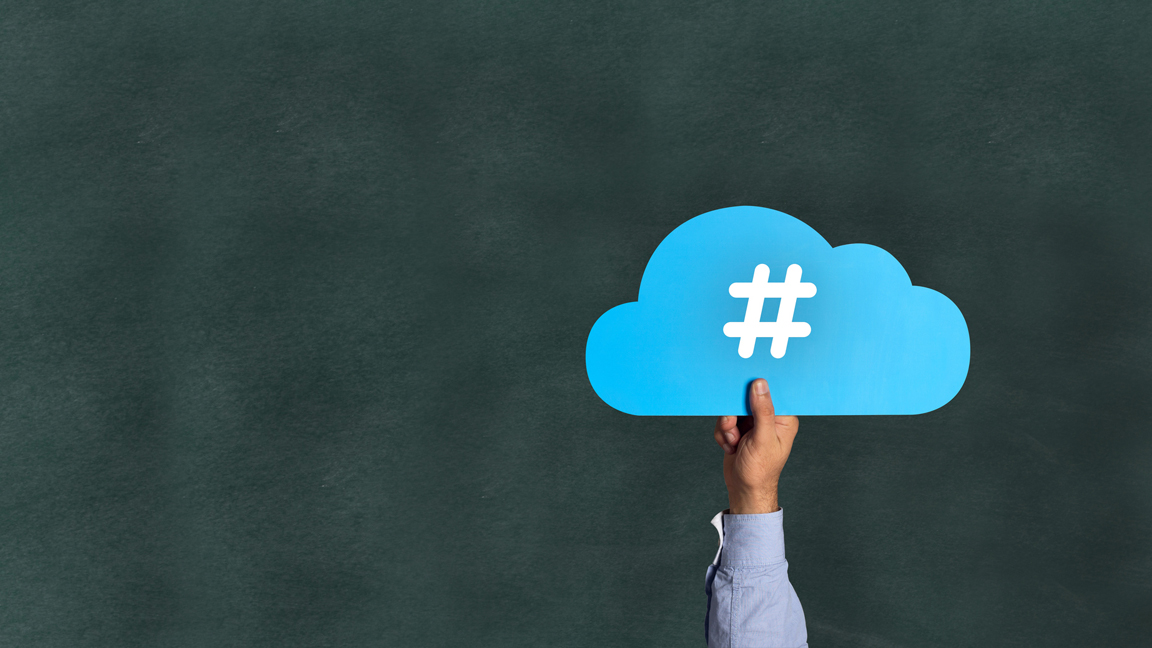 #HealthyTreesHealthyLives
We’re looking for life’slittle moments ofHealthy Trees, Healthy Lives
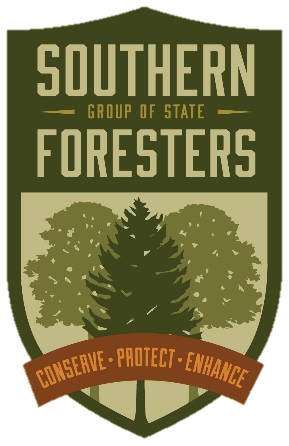 Tag yours on social media
#HealthyTreesHealthyLiveshttps://www.youtube.com/watch?v=02wSvWakDyI
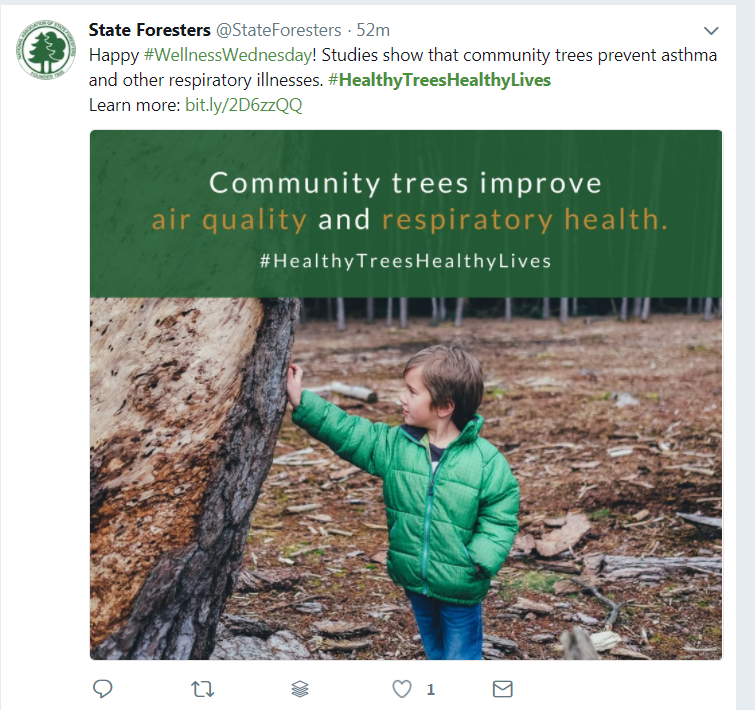 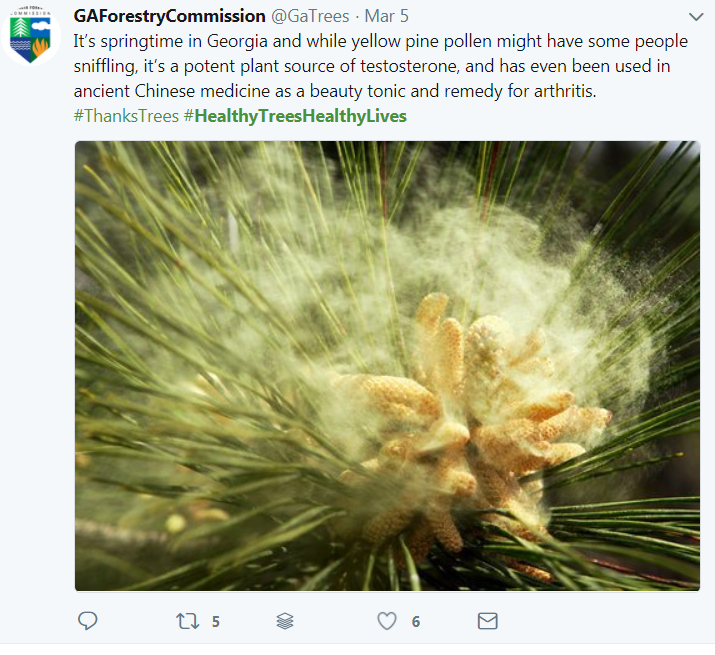 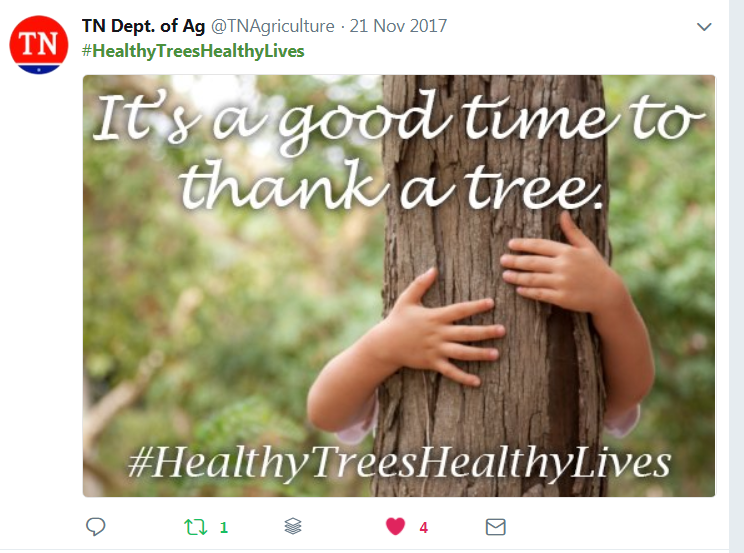 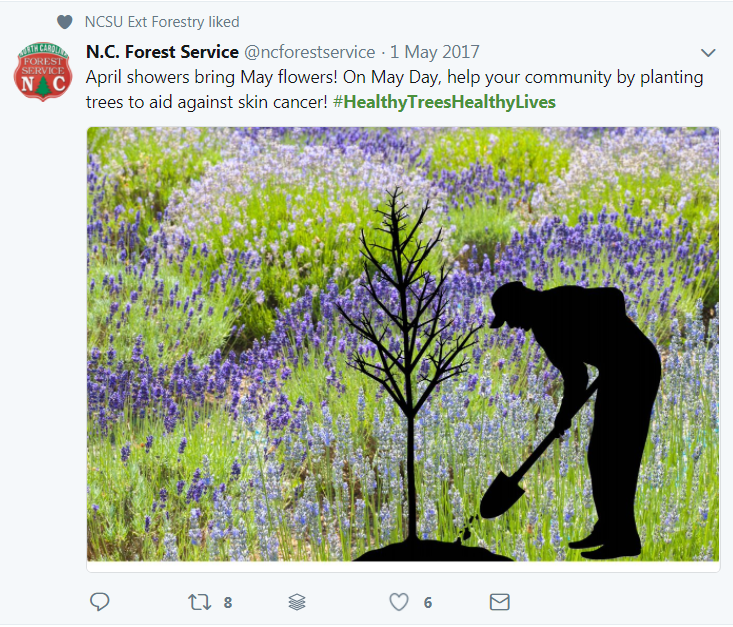 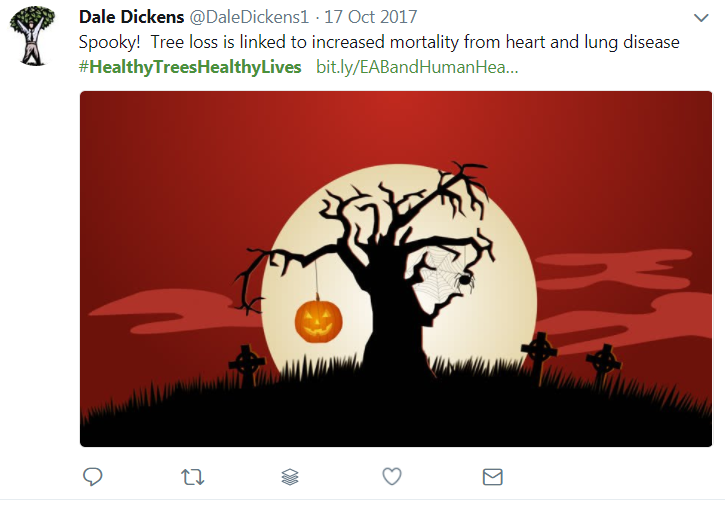 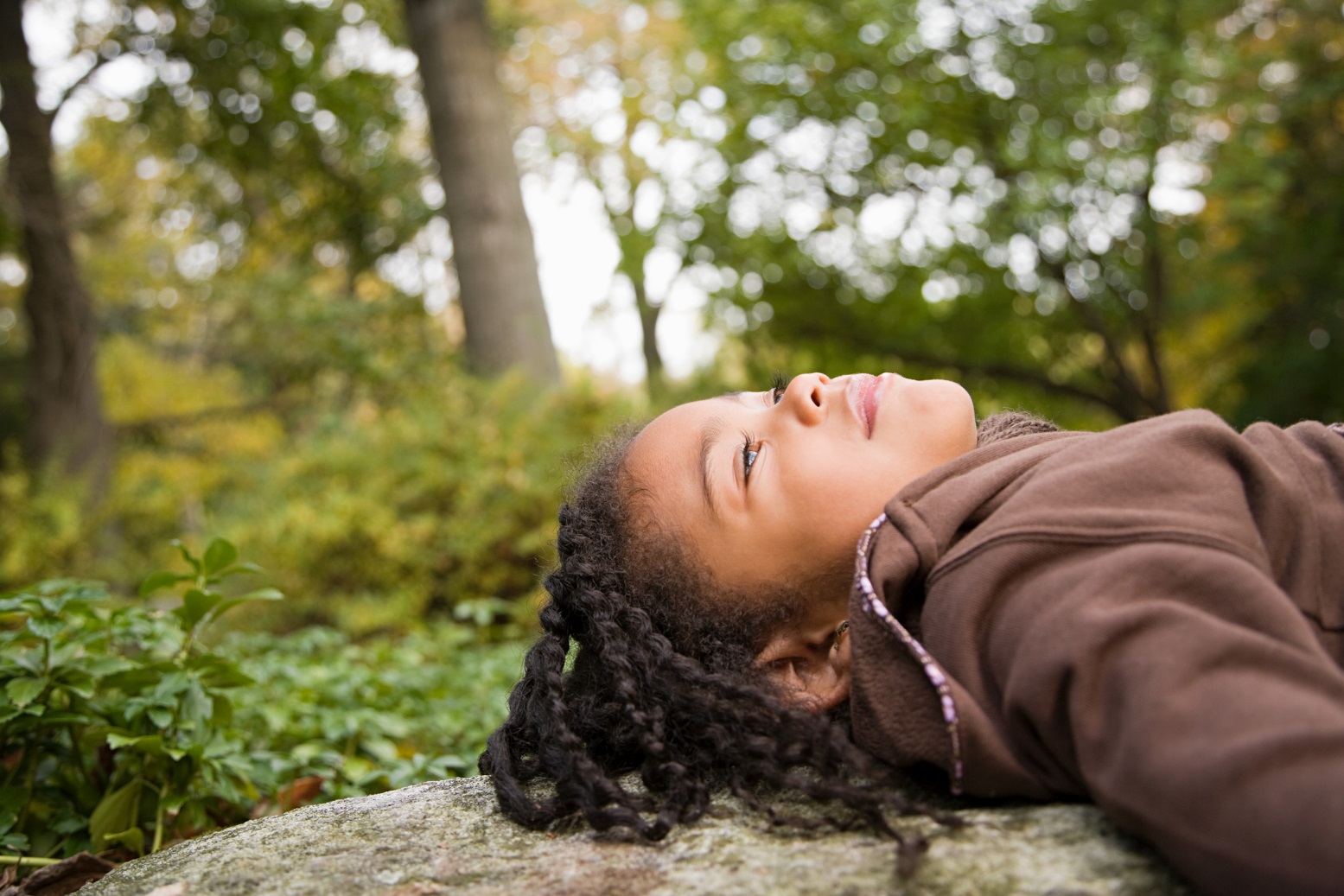 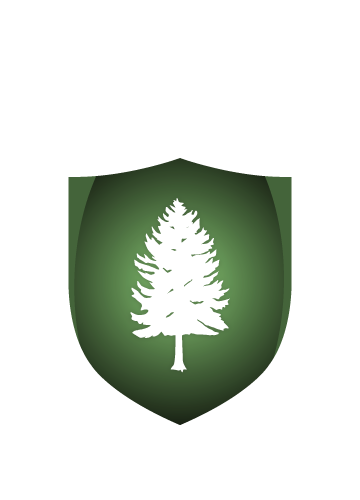 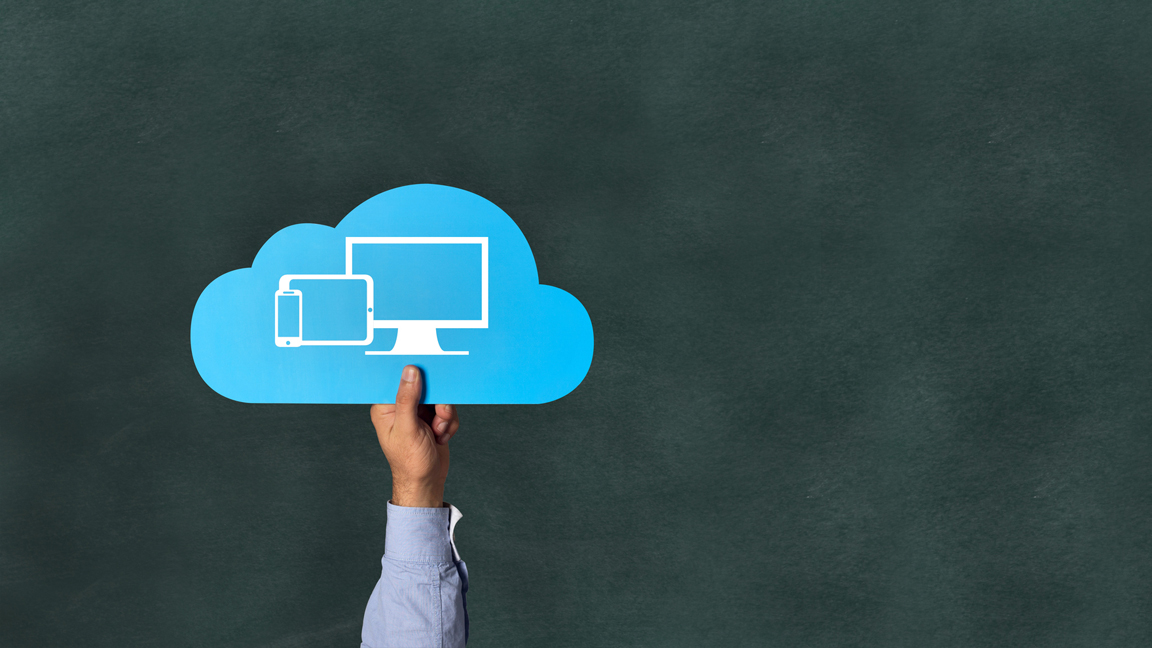 http://www.southernforests.org/urban/healthy-trees-healthy-lives/
Explore how urban forests can improve our physical and mental health and promote healing.
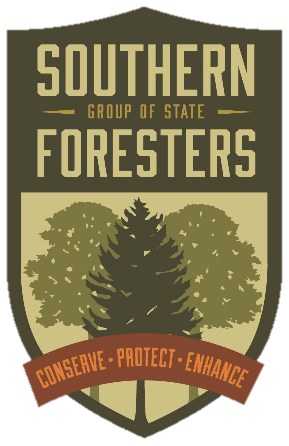